ИНТЕРЬЕР И ПЛАНИРОВКА КУХНИ
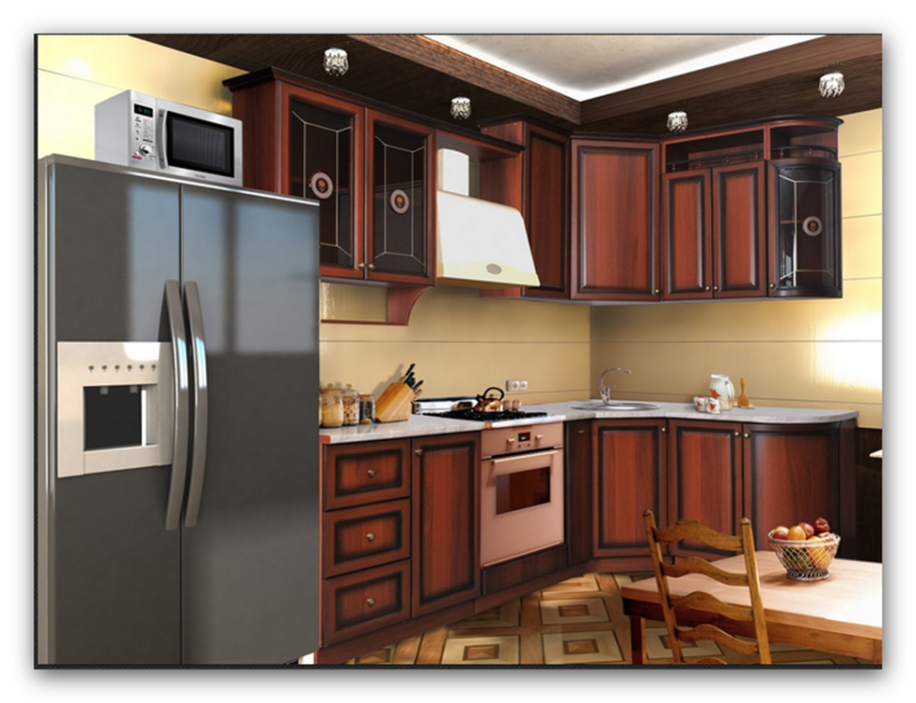 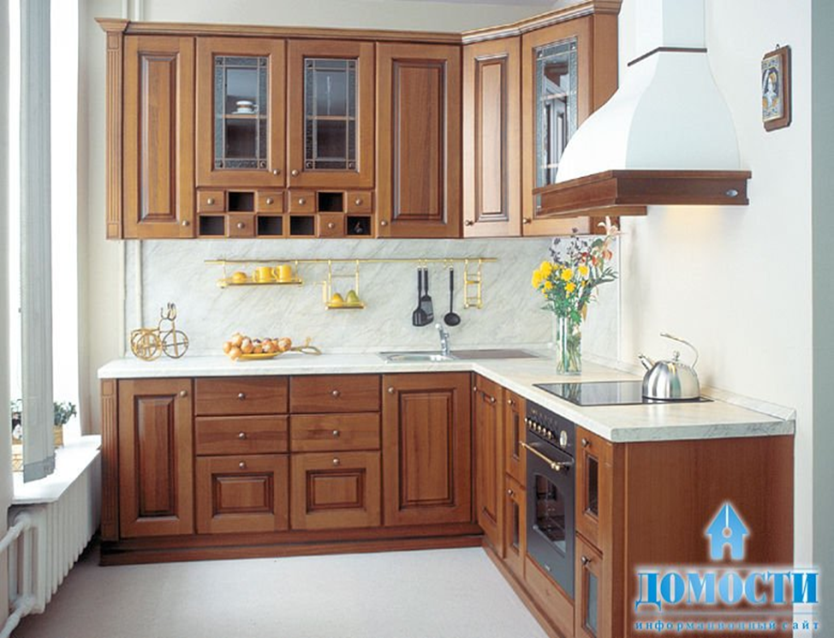 Составила учитель
Яцюк Татьяна Николаевна
Задачи: 
1.Раскрыть  понятия  «интерьер», «планировка», «рабочий треугольник».
2.Ознакомить с требованиями к интерьеру.
3.Ознакомить с оборудованием кухни, её    функциональными  зонами, типами планировки кухни.
4.Дать представления о цветовом решении   кухни, использовании современных материалов в её отделке, о декоративной отделке кухни.
5.Обучить выполнению эскизов кухни.
Интерьер - от французского слова, в переводе  обозначает   «внутренний». Это художественное оформление помещения, его внутреннее устройство и  убранство.
Кухня- помещение, которое используют
для     хранения  и  обработки  продуктов,    приготовления  и  приёма  пищи.

 Планировка -  это размещение мебели и кухонного оборудования в помещении, в зависимости от его размера и формы.
Требования  к  интерьеру  кухни
Эргономические -  
1.Оборудование кухни должно   занимать как     можно  меньше места,  чтобы создавать комфортные  условия  пребывания на  кухне.   Это позволит свободно передвигаться по кухне и увеличить используемое   пространство. 
2.Освещение кухни должно быть  достаточным для выполнения различных работ.  Желательно оборудовать зону  приготовления   пищи  дополнительным источником света.
Эстетические - потолок, стены и пол   должны гармонично сочетаться с цветом мебели и оборудования. Для кухни подойдет сочетание мягких, теплых тонов с яркими, насыщенными красками, причем последние не  должны преобладать.
Гигиенические - помещение и воздух в кухне должны быть всегда чистыми. Для этого помещение оборудуют вентиляцией,
воздухоочистителем, украшают комнатными растениями, проводят регулярную уборку
Функциональность – способствует нормальным условиям жизни, климату, безопасности. У каждого помещения квартиры есть свое назначение (кухня, спальня, гостиная, столовая, детская), при этом каждая комната в ней правильно расставлена мебель.
Вся площадь кухни делится на  две зоны:
 рабочую и столовую
1.Рабочая зона (приготовления пищи). Приготовление пищи является своеобразным технологическим процессом, который состоит из следующих основных операций: хранение продуктов; подготовка продуктов; мытье продуктов; подготовка блюд; приготовление блюд, требующих термической обработки; раздача готовых блюд; мытье посуды; уборка кухонных отходов.
Рабочие поверхности кухонного оборудования должны составлять одну непрерывную рабочую линию, позволяющую без помех выполнять все кухонные работы. Кухонную плиту и мойку встраивают в рабочую линию. При этом их верхние плоскости должны быть на одном уровне с рабочими поверхностями столов-шкафов. Когда кухонное оборудование располагается с учетом последовательности выполняемых операций, то это помогает  рационально организовать процесс приготовления пищи  и сохранить силы и время хозяйки.
2) Столовая зона (обеденная). Обустройство в кухне столовой зоны намного облегчает домашний труд хозяйки квартиры.
3). Расстановка мебели и оборудования должна происходить по принципу рабочего треугольника, который задается положением мойки, плиты и холодильника. Это делается для того, чтобы в время  приготовления пищи затрачивалось как можно меньше сил и времени.
Виды планировки кухни.
Существует несколько типов размещения  планировки оборудования:  кухня-однорядная, двухрядная, 
Г- образная, П- образная и кухня-остров. Выбор планировки определяется формой кухни, ее размерами, а также расположением в помещении окон и дверей.
КУХНЯ В ОДИН  РЯД
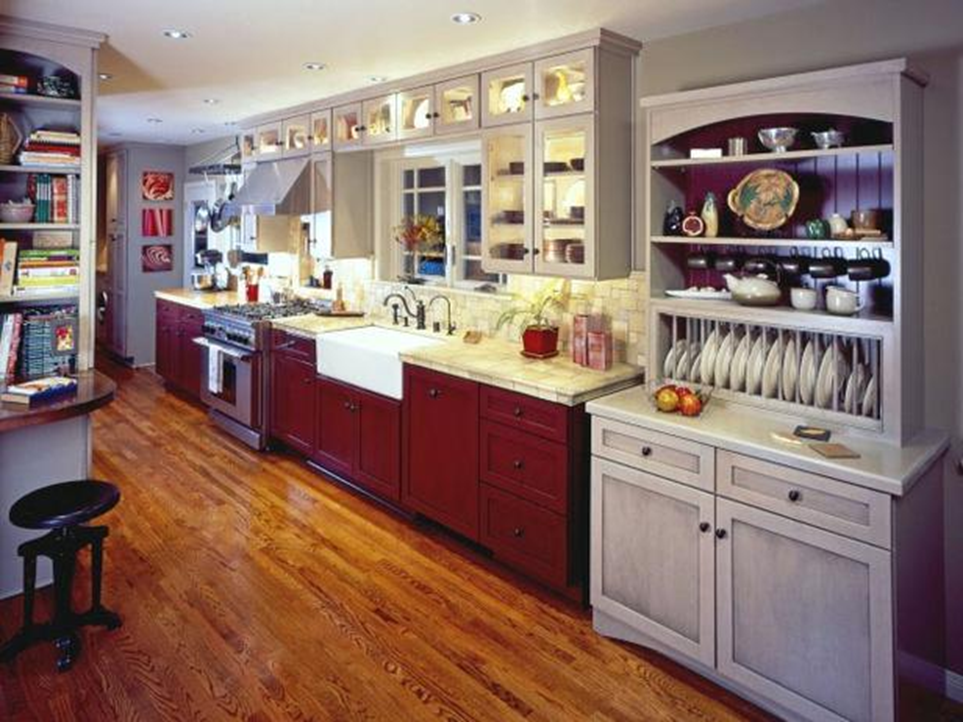 ОДНОРЯДНАЯ
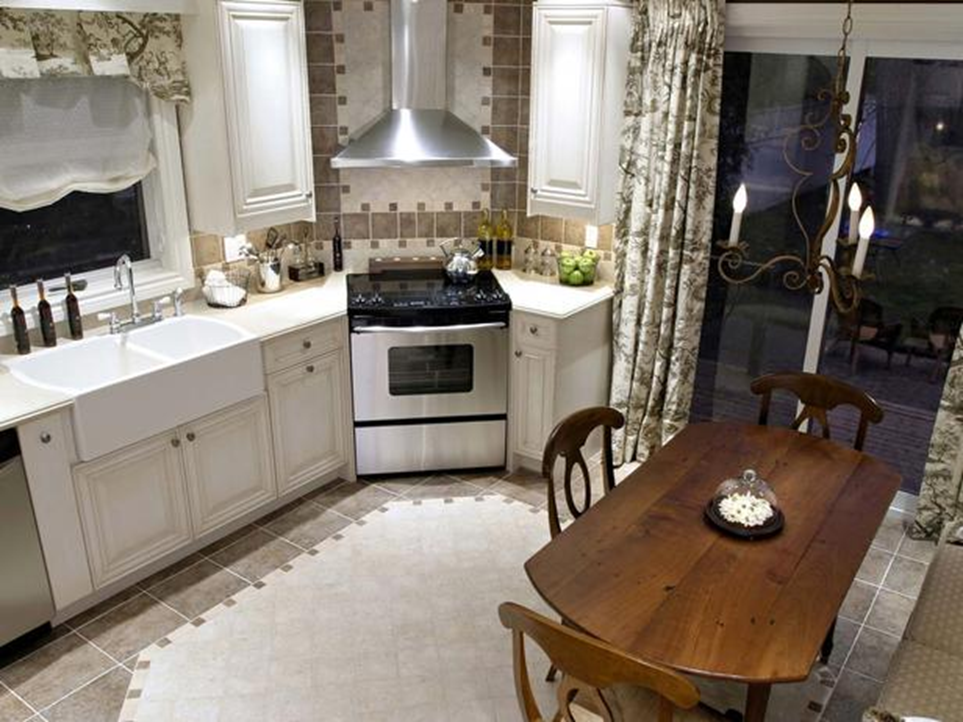 ДВУХРЯДНАЯ
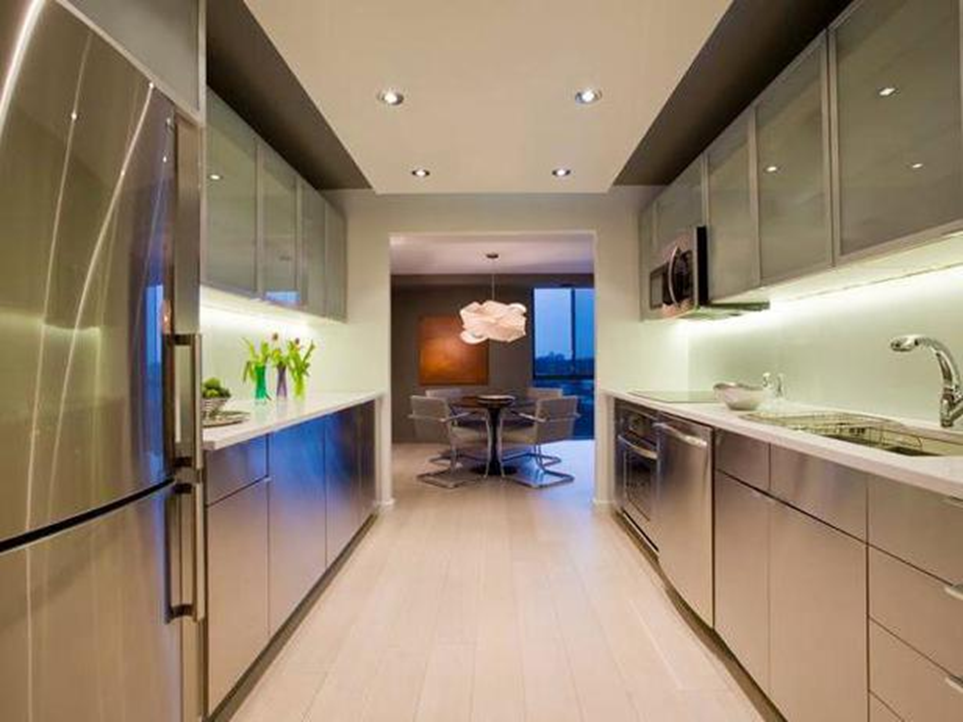 ДВУХРЯДНАЯ
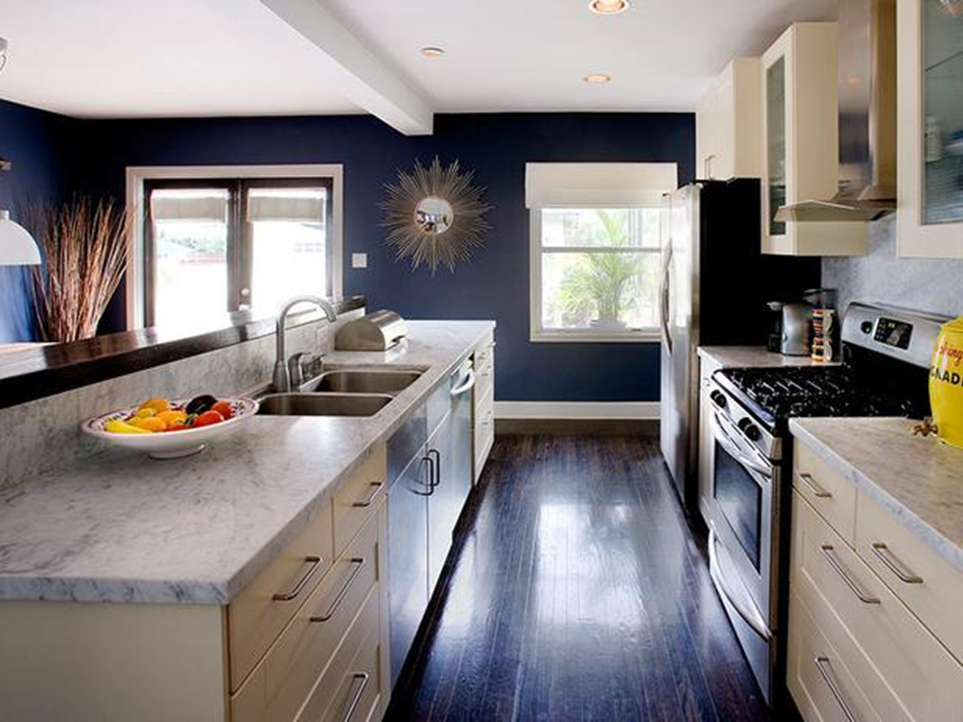 УГЛОВАЯ
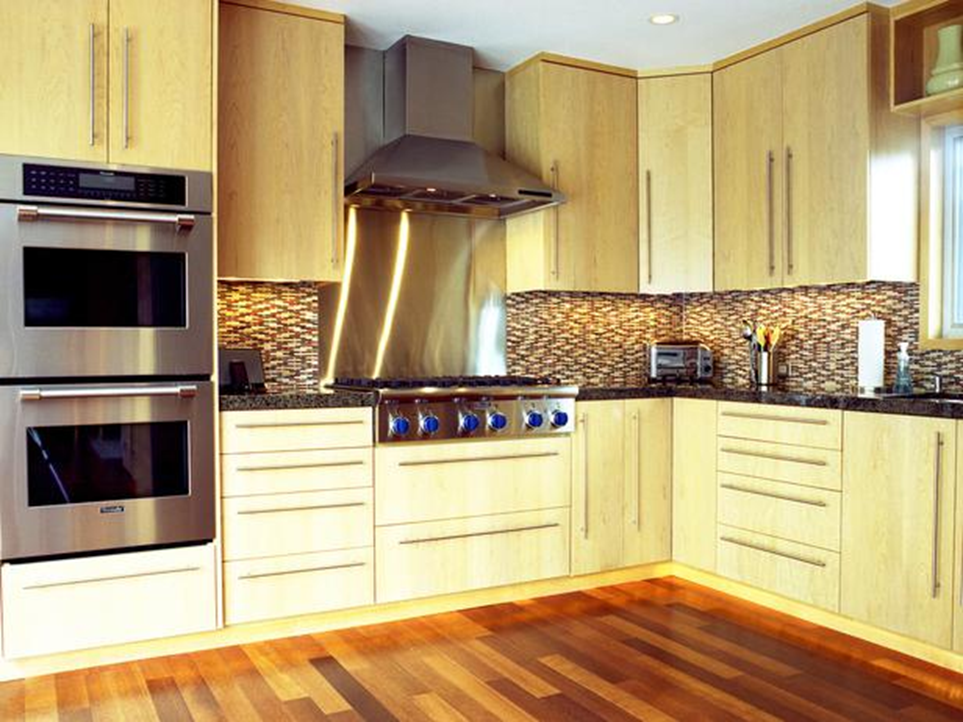 УГЛОВАЯ
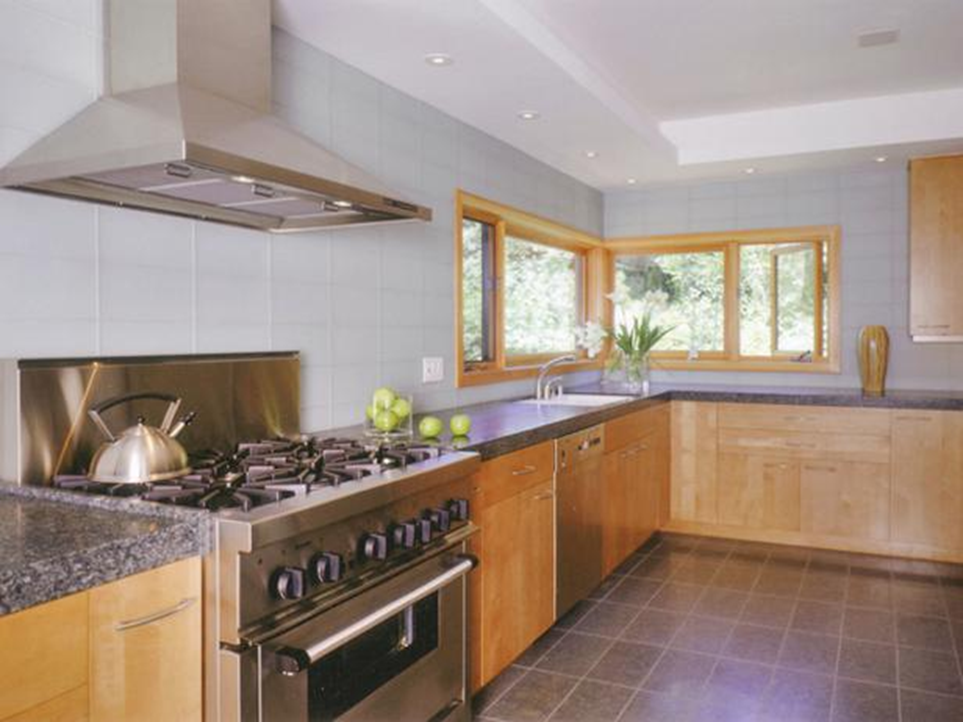 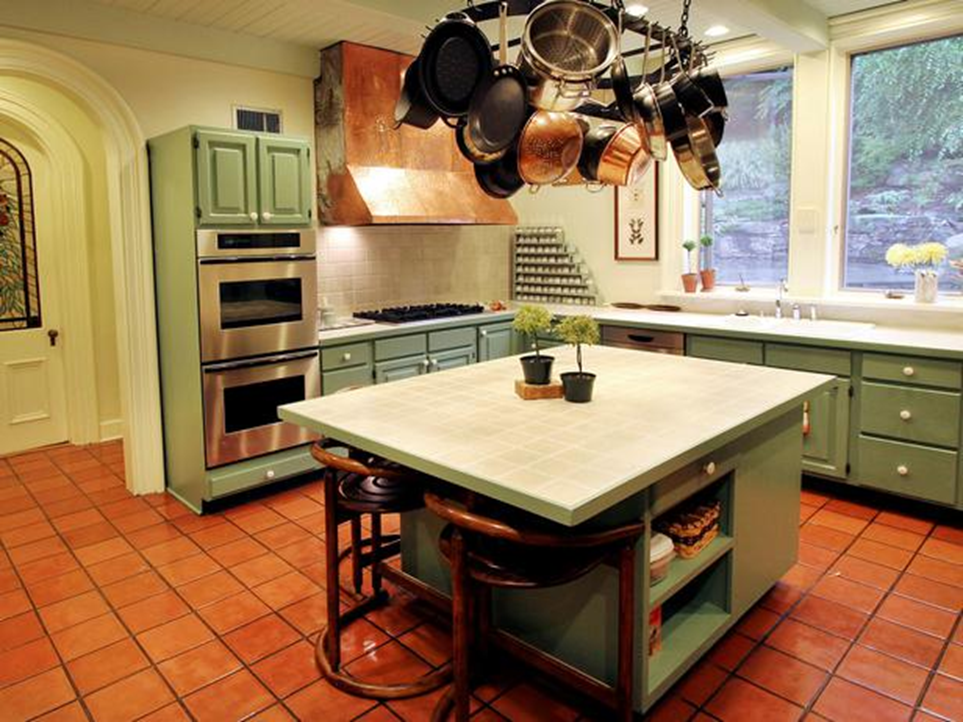 П - ОБРАЗНАЯ
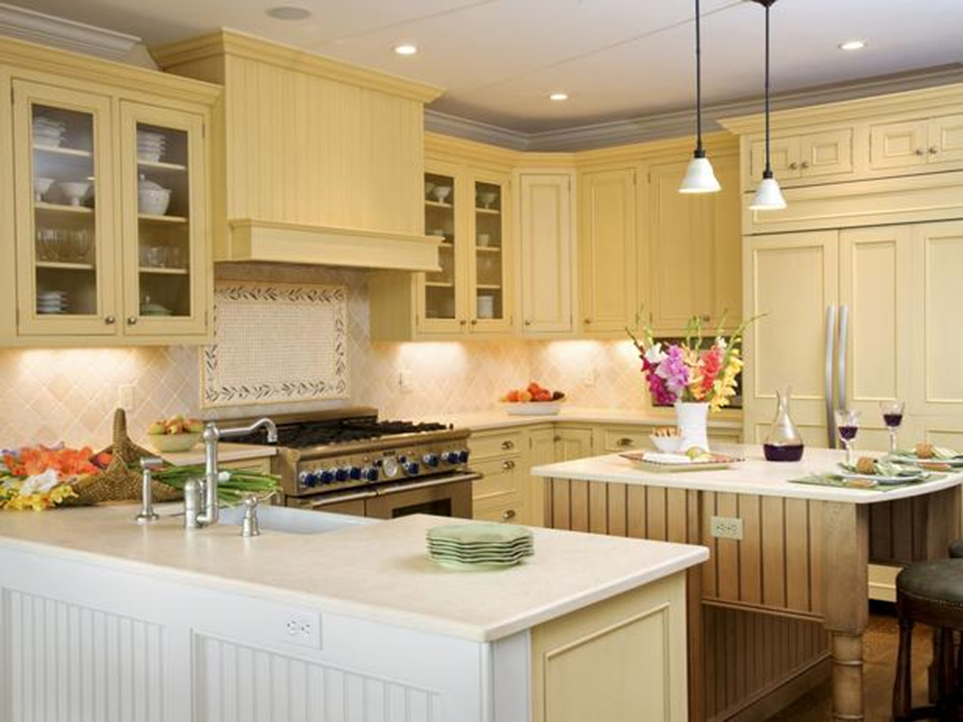 П - ОБРАЗНАЯ
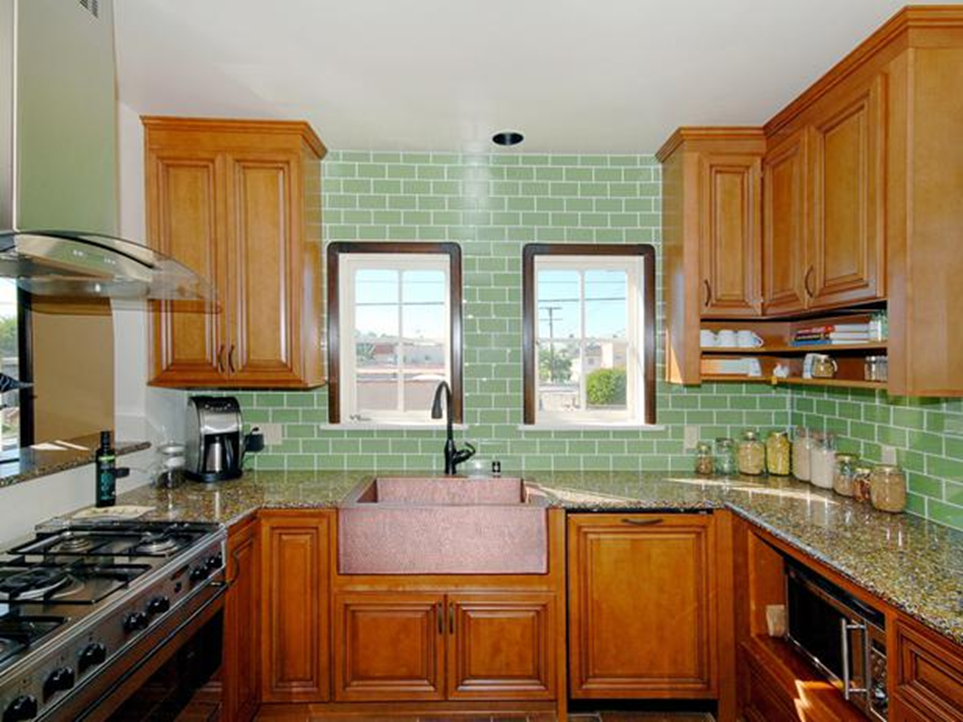 ОСТРОВОК
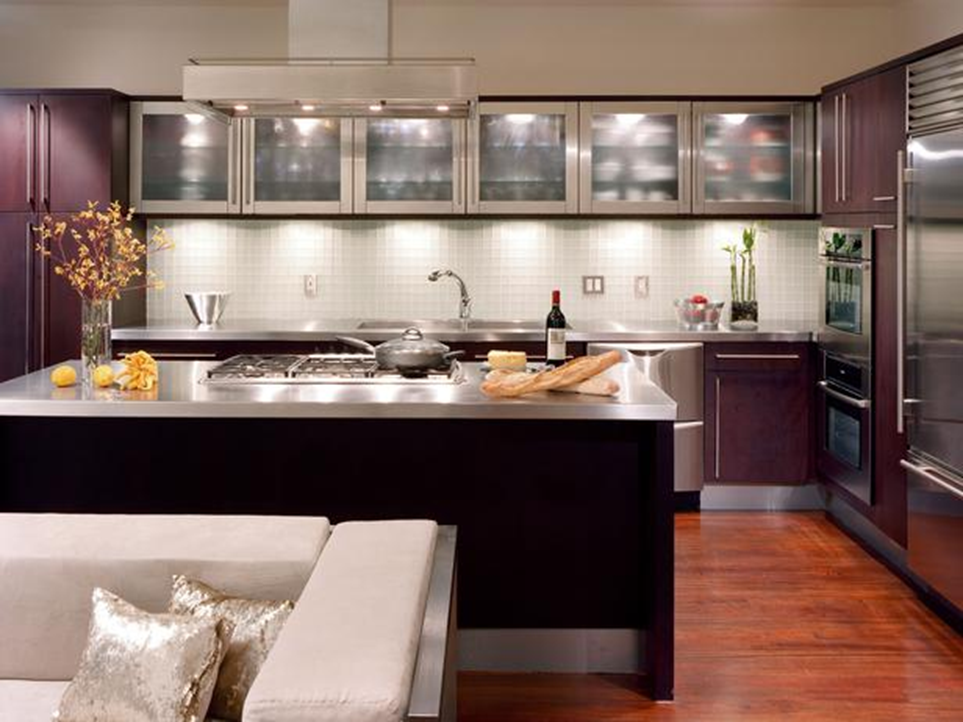 ОСТРОВОК
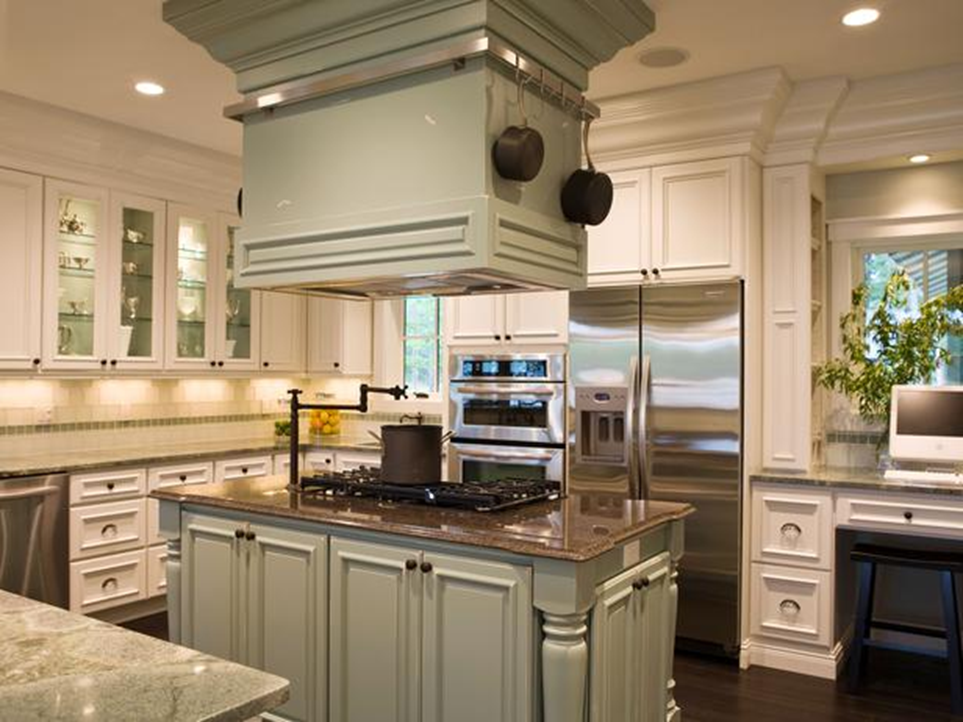 СТИЛЬ КАНТРИ
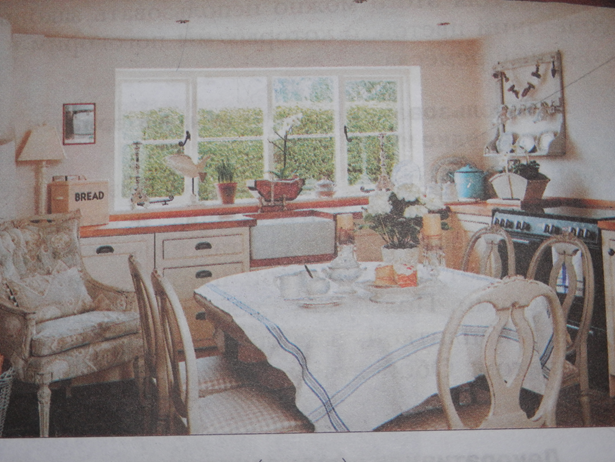 КЛАССИЧЕСКИЙ СТИЛЬ
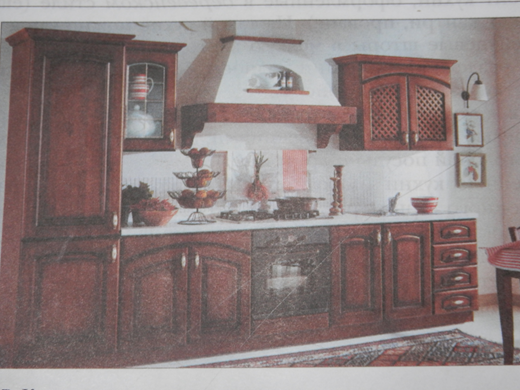 СТИЛЬ      МОДЕРН
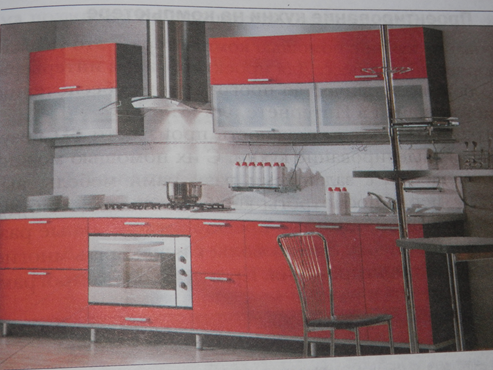 СТИЛЬ  МИНИМАЛИЗМ
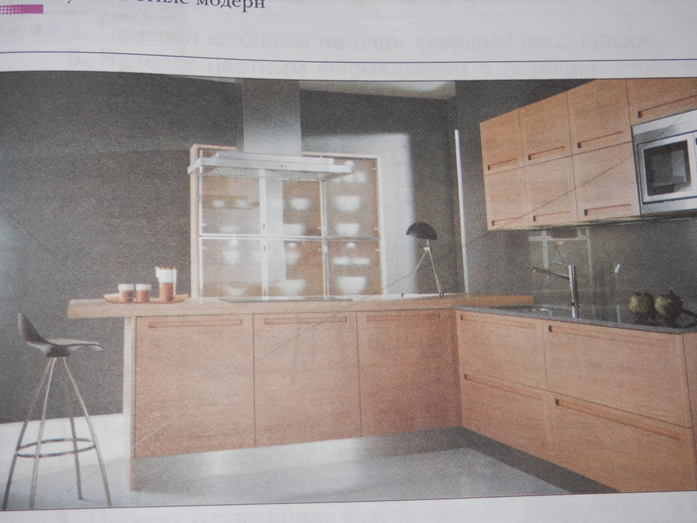 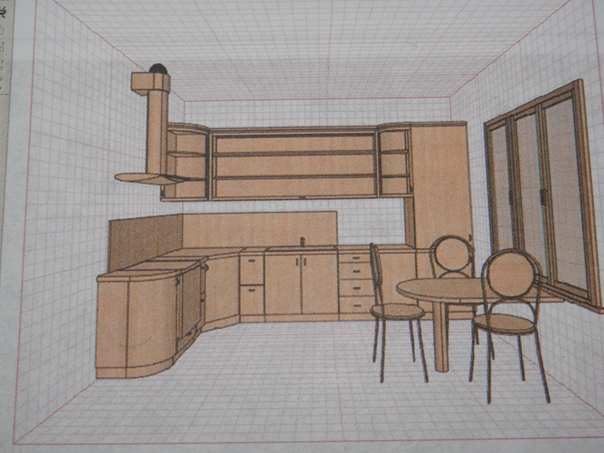 Домашнее задание: §3, стр.10 – 19, сообщения об истории изобретений  бытовых электрических приборов;
СПАСИБО 
ЗА 
ВНИМАНИЕ